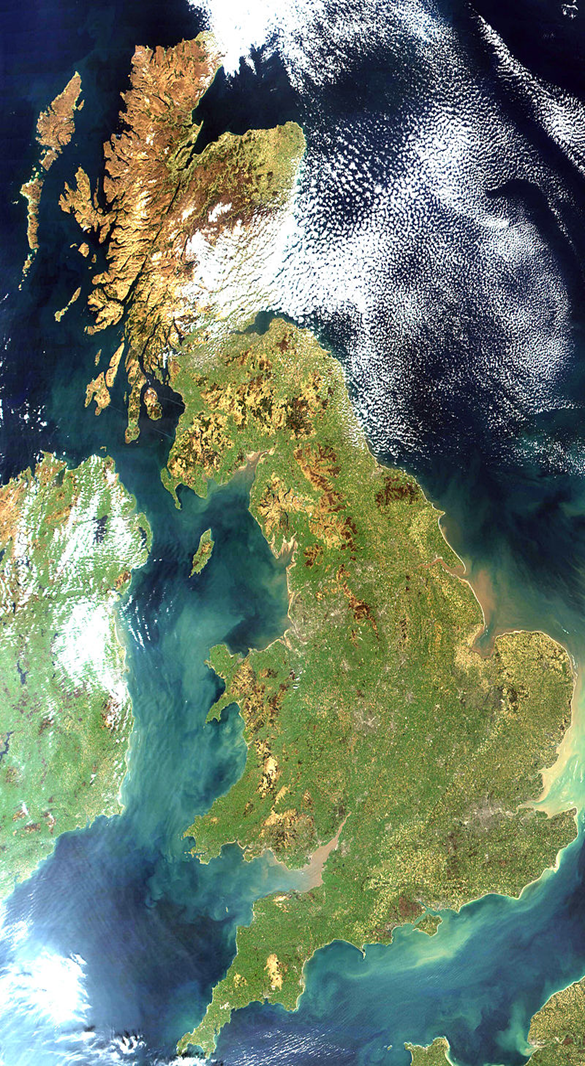 Infomøte om utveksling vår 2024
Velkommen!
[Speaker Notes: For alle studenter på alle campus. Alle som har fullført 60 sp kan dra. 
Det gjøres opptak. Vil bli lagt ut på samme veiledningssiden vår (samme sted som Zoom-lenken)
Mulighet til å stille spørsmål underveis, Q&A, upvote. Spm. om spesifikke byer/læresteder vil ikke besvares i plenum.]
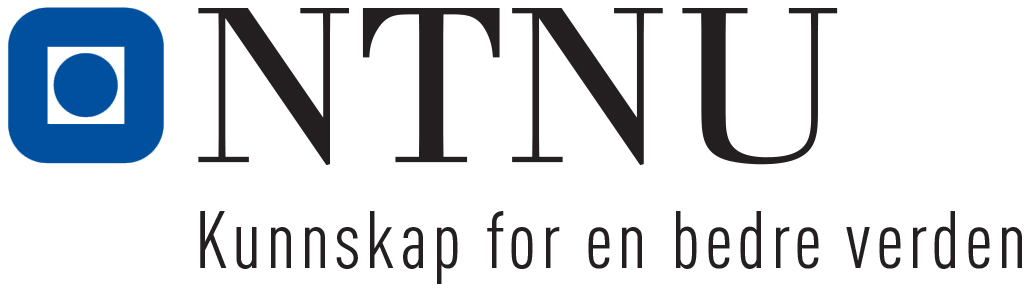 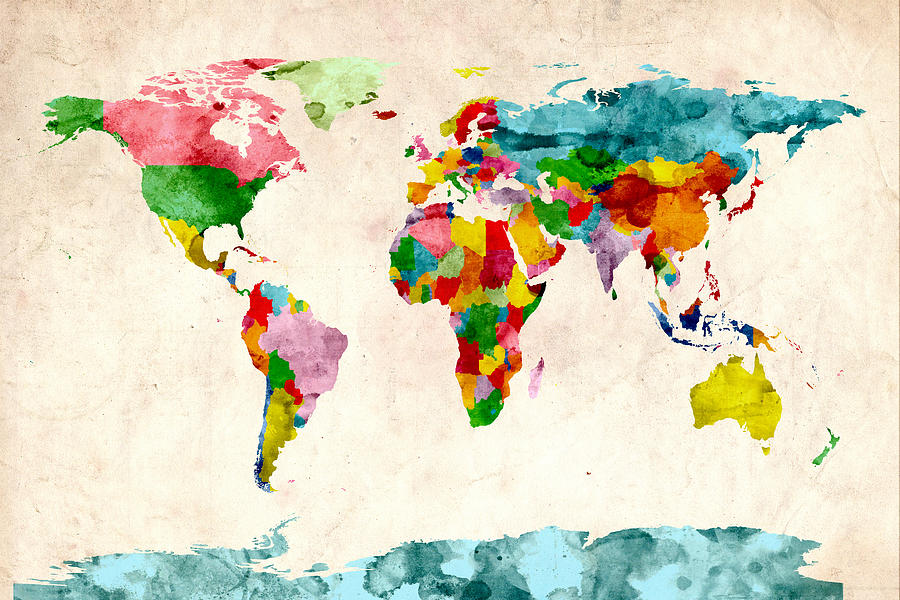 Hvor starter man?
Tenk over:
Språk
Økonomi
Faglig
Sosialt
Semesterlengde 
Klima
Kultur
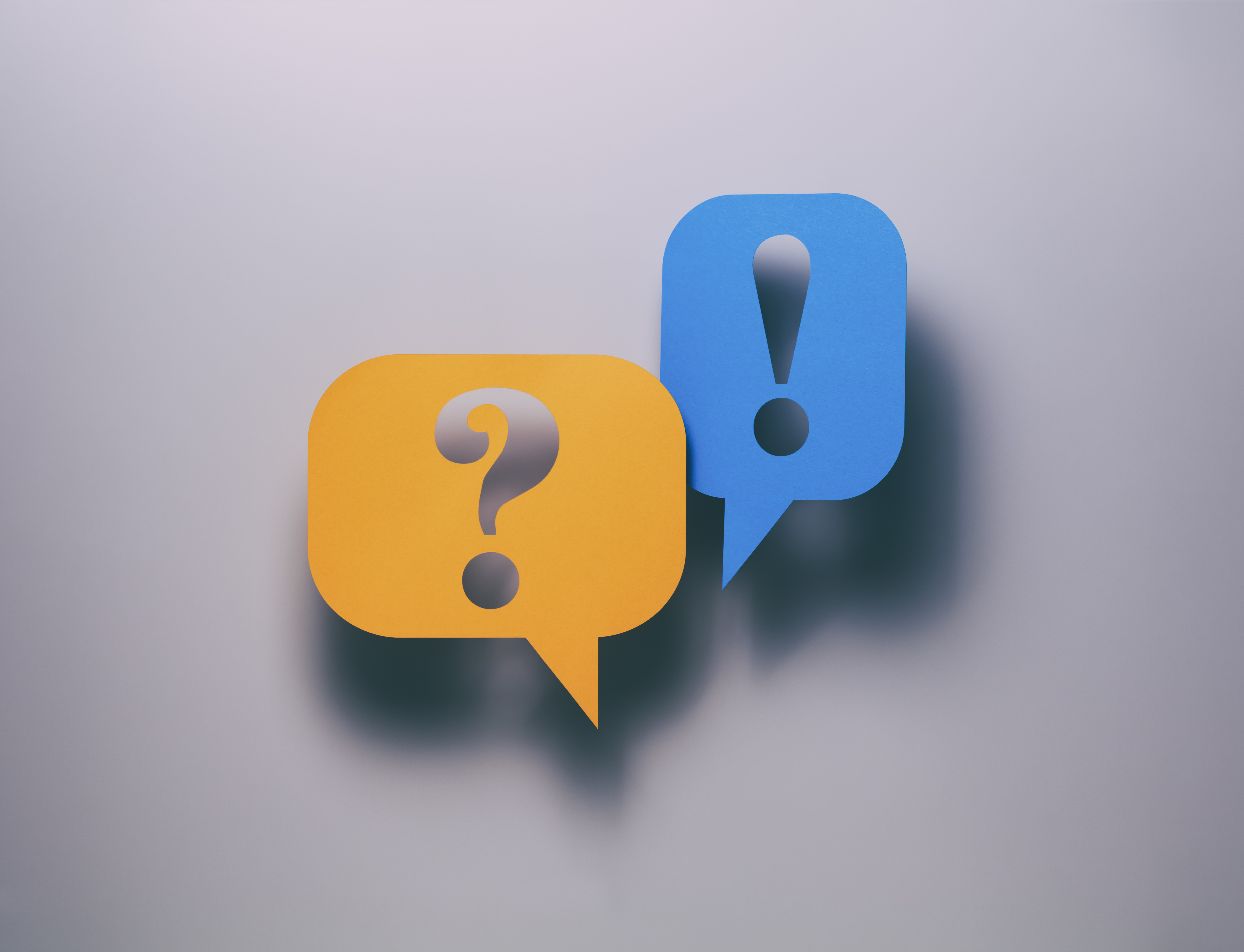 Finne lærested i utlandet
NTNUs avtaler
Avtaledatabase
Tidligere studenters erfaringer
	Utvekslingsrapporter
Fagmiljø/institutt

Temaside: https://i.ntnu.no/utenlandsstudier
[Speaker Notes: Avtaler for forskjellige studieprogrammer/fagområder, bachelor/master, friplasser (fritak for skolepenger, vanlig utenfor Europa), utvekslingsprogrammer som Erasmus. 
Viktig å sjekke at avtaletypen passer for deg! Info i databasen, spør intsek om du er usikker. Finne avtaler for ditt studie: sjekk m/institutt. 
Også mulig å reise utenom avtale. Må betale skolepenger dersom det er vanlig ved lærestedet, og gjennomføre søknadsprosessen selv. Kan alltids spørre oss om hjelp (underskrift på dokumenter, e.l.)]
Erasmus+ programmet

Gunstige økonomiske betingelser

Fullt fritak for skolepenger
470/530 € i erasmusstipend


Fagspesifikke avtaler
Sjekk at avtalen gjelder for ditt fagområde!
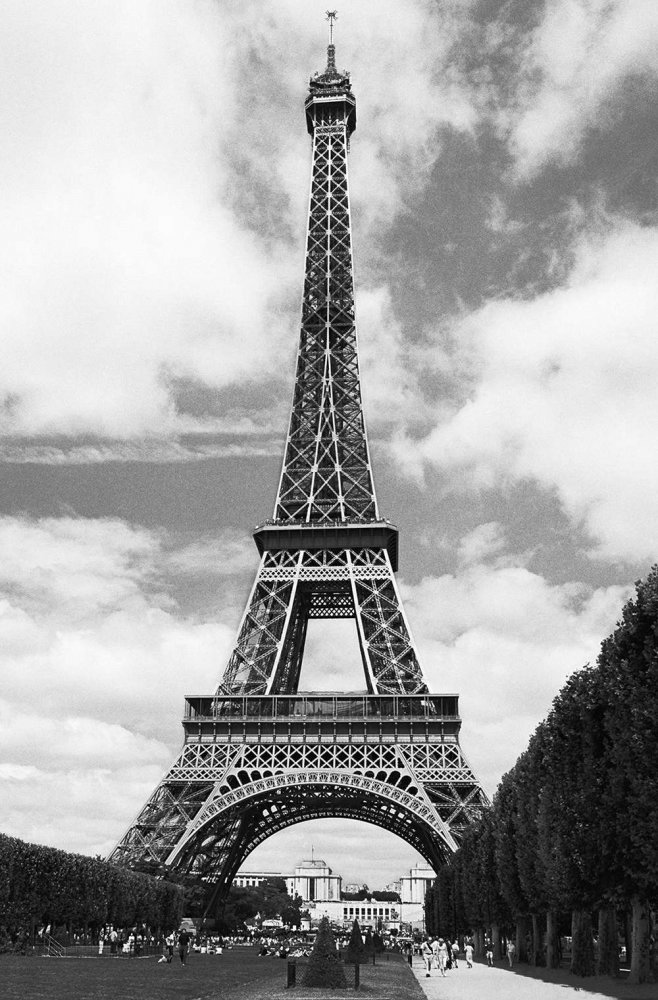 [Speaker Notes: Europa – Sveits og UK, delvis Irland.]
Søknadsprosessen – to steg
Steg 1:	Intern søknad til NTNU

Frist 12. september (1. september)
Gjelder søknad om utveksling, evt. friplasser, forhåndsgodkjenning og stipend fra NTNU

Steg 2: Ekstern søknad til utenlandsk lærested

Fristene varierer
[Speaker Notes: - Tidligere frist i Nord-Amerika og enkelte land i Asia]
Steg 1: Intern søknad
Forhåndsgodkjenning

Søk til ditt fakultet om forhåndsgodkjenning av emner
Et krav fra Lånekassen
Full studiebelastning  
dvs. tilsvarende 30 sp pr. semester


Skjemaet finnes på Innsida - Søknad om utveksling i utlandet
[Speaker Notes: Du må selv finn emner på nettsidene til lærestedet. Liste over emner for utvekslingsstudenter, eller se på studieprogrammene som tilbys. 
Sette sammen flere mindre emner til dekke ett større. 
Hva skjer hvis man ikke får forhåndsgodkjenning? Forsøk å finn nye emner. Bytt om på studieplan m.m.  
Studiepoengsystem kan variere. Sjekk GNAG.]
Nytt system!
Steg 1: Intern søknad
b)  Mobility-Online



Se wikisiden «Søknad om utveksling i utlandet»  Lenke til søknadsskjema 

Inntil tre læresteder i prioritert rekkefølge
[Speaker Notes: Prioritering: Ikke mulig å endre etter frist. Heller ikke mulig å sette to steder på førstevalg, må ta et valg. Oppfordre alle til å fylle de tre plassene, det er ikke anledning til å legge til flere alternativer. Kun læresteder som er ført opp i søknaden vil bli vurdert. Tips: Tenk litt utradisjonelt, ikke søk til samme sted som alle andre…]
Steg 1: Intern søknad
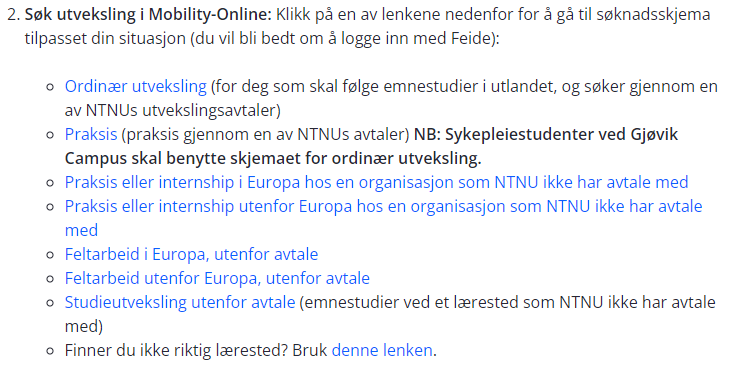 Steg 1: Intern søknad
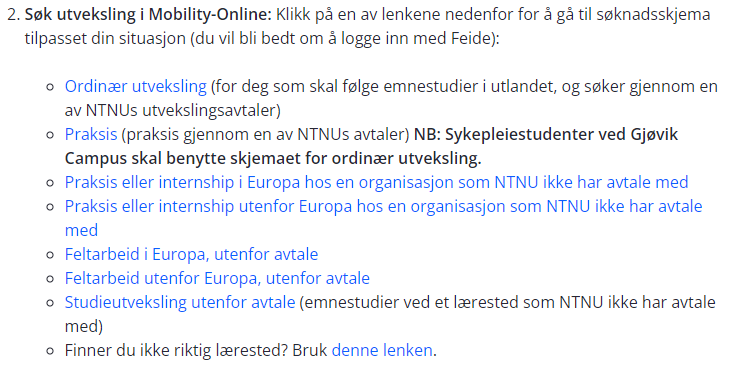 [Speaker Notes: Må bruke NTNU-lenken, ikke Google M-O. 
Viktig å stave e-post (stud.mailen) riktig!
NB: Mulighet for å sette opp flere alternativer i praksissøknaden kommer ila. et par dager.]
Steg 1) Intern søknad
b)  Mobility-Online

Logg inn i Mobility-Online og fyll ut personalia
Last opp forhåndsgodkjenningsskjema, og send det på e-post til ditt fakultet
 
NB: Noen fakulteter har egne prosedyrer, se info på Innsida: Søknad om utveksling i utlandet
Hva skjer etter 12. september?
Ved avtale: Du får epost fra Internasjonal seksjon 4-8 uker etter fristen med informasjon om videre prosess.
	-  Plasser tildeles på grunnlag av karaktersnitt

Uten avtale: Du må selv søke til det utenlandske lærestedet.
[Speaker Notes: - Spm. om snitt og antall plasser. Vanskelig å svare på, da det kommer an på søkermassen hvert år samt fleksibilitet ved lærestedet. Merk at enkelte læresteder har egne karakterkrav (sjekk avt.databasen). Søk! Velg gjerne litt utradisjonelt – at det er få som har utvekslet til et sted betyr ikke at det er et dårlig universitet. Hvis du ikke kommer inn på førstevalget, så går vi videre til 2. valg. De som har dette lærestedet som førstevalg vil få prioritet. 
- Er det mulig at man ikke blir nominert hvis man har satt opp tre avtale læresteder? Ja, men det er sjelden.]
Steg 2: Hvordan søke til lærestedene?
Karakterutskrift
Bekreftelse på språkferdigheter
Kopi av pass
Motivasjonsbrev
Osv…
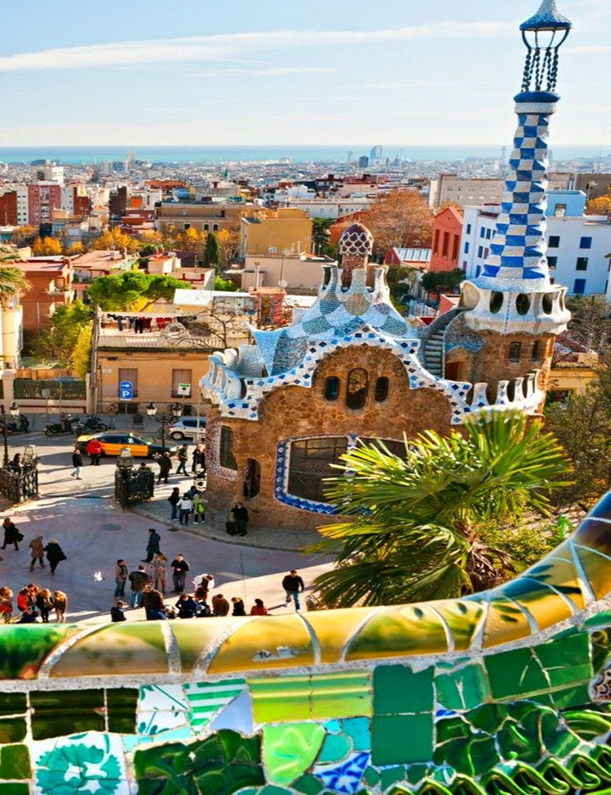 [Speaker Notes: - I noen tilfeller kan man få fritak fra språktest dersom man har oppnådd karater 4 eller bedre i det aktuelle språket fra VGS. Man får da en bekreftelse fra oss som kan brukes som dokumentasjon.]
Undervisningsspråk
Lånekassens språkstipend
	- 23 127 kr!
	- Deler av undervisningen 		  kan være på engelsk
	- Minst 4 uker à 15 t/uke

Studietilbud på engelsk i Europa 

For studenter som reiser gjennom Erasmusprogrammet: EU Academy
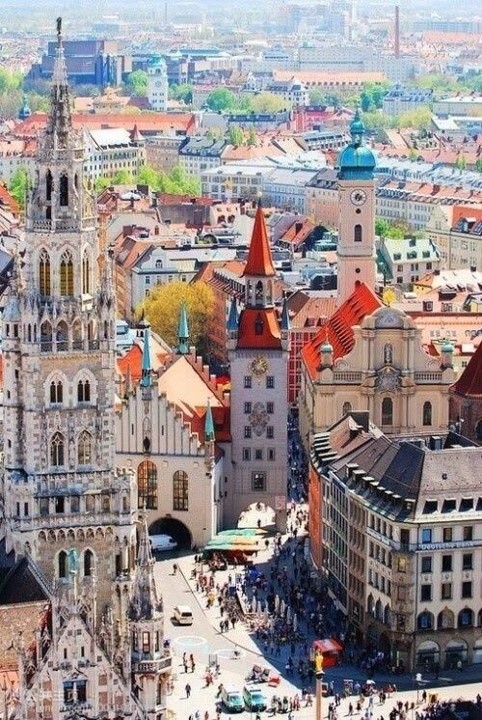 [Speaker Notes: - Språkkurs som gir uttelling i form av sp kan i noen tilfeller godkjennes som K-emne]
Finansiering
Lånekassen
	
	Basisstøtte, skolepengestøtte, 	reisestøtte, språkstipend
	Ekstrastipend på 2675/mnd til utvalgte land!
		Brasil, India, Japan, Kina, Sør-Afrika, Sør-Korea

Stipend fra NTNU


Erasmus-stipend 	470 – 530 €/mnd


NTNU-stipend 	Samme sats for alle!
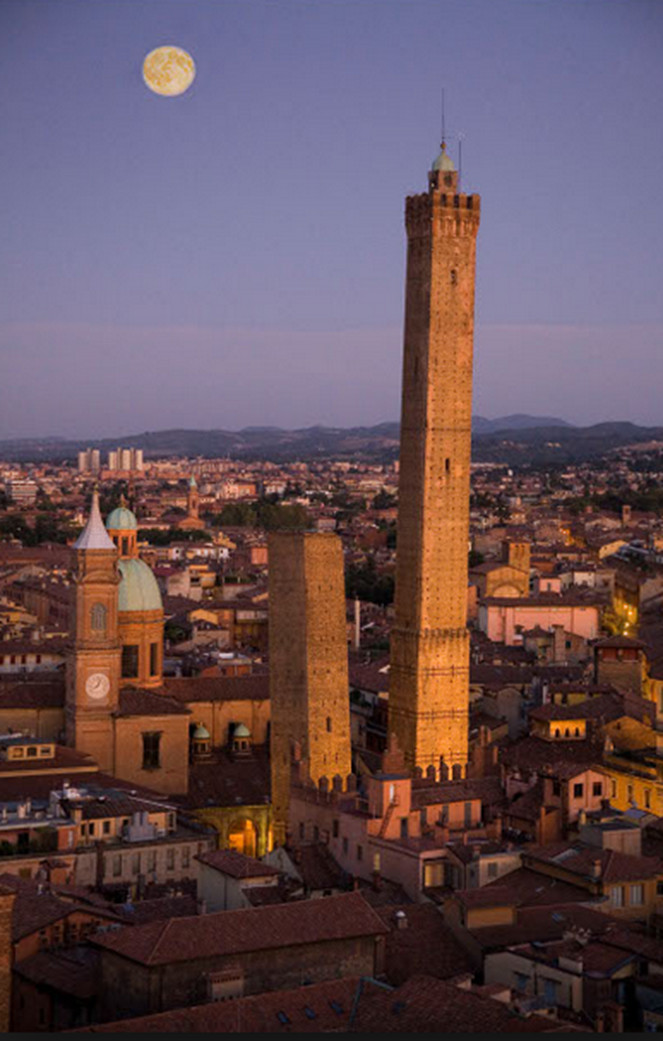 [Speaker Notes: - Sjekk Lånekassens kalkulator!
- Utbetaling: 2 ganger/mnd. (Tj.senteret). Kan ta 2-6 uker før pengene er på konto.]
Grønn Erasmus
Reisestøtte på opptil 2100 kroner. (1000kr+ 50 Euro + Erasmus stipend i opptil 4 reisedager)

50% av reisen, Tur/retur må være grønn (1/2 av antall kilometer totalt) 

Søk i Mobility Online nærmere avreise

Utbetales etter utveksling er gjennomført (last opp kvitteringer fra reise)
Interrail 
Tog 
Carpooling
Elektrisk
Kollektivt, ferge, buss
Les mer her
Enhance - Erasmusprogrammet
Politecnico di Milano, UPV Valencia, Chalmers, TU Warzawa, RWTH Aachen, TU Berlin

Fagområder
Byplanlegging
Maskin
Energi
Data

Skriv i kommentarfeltet når du søker i Mobilty-Online at du ønsker å bli vurdert som Enhance student.

Fagkatalog og mere info finnes her:
https://educationpathways.enhanceuniversity.eu/enhance/app/
[Speaker Notes: Enhance er en Erasmus Universitetsallianse av NTNU fremste EU partner.
Alliansen består av 
Politecnico di Milano, UPV Valencia, Chalmers, TU Warzawa, RWTH Aachen, TU Berlin

Fordelene med å søke seg til en av disse er en veldig enkelt forhåndsgodkjenning takket være et program som heter European Education Pathways som består av fagpakker som er vurdert av fakultetene på forhånd.

Skriv i kommentarfeltet når du søker om du ønsker å bli vurdert som Enhance student.]
Praktiske forberedelser
Visum, vaksiner og forsikring

Tilrettelegging? 

Bolig

Språkforberedelser
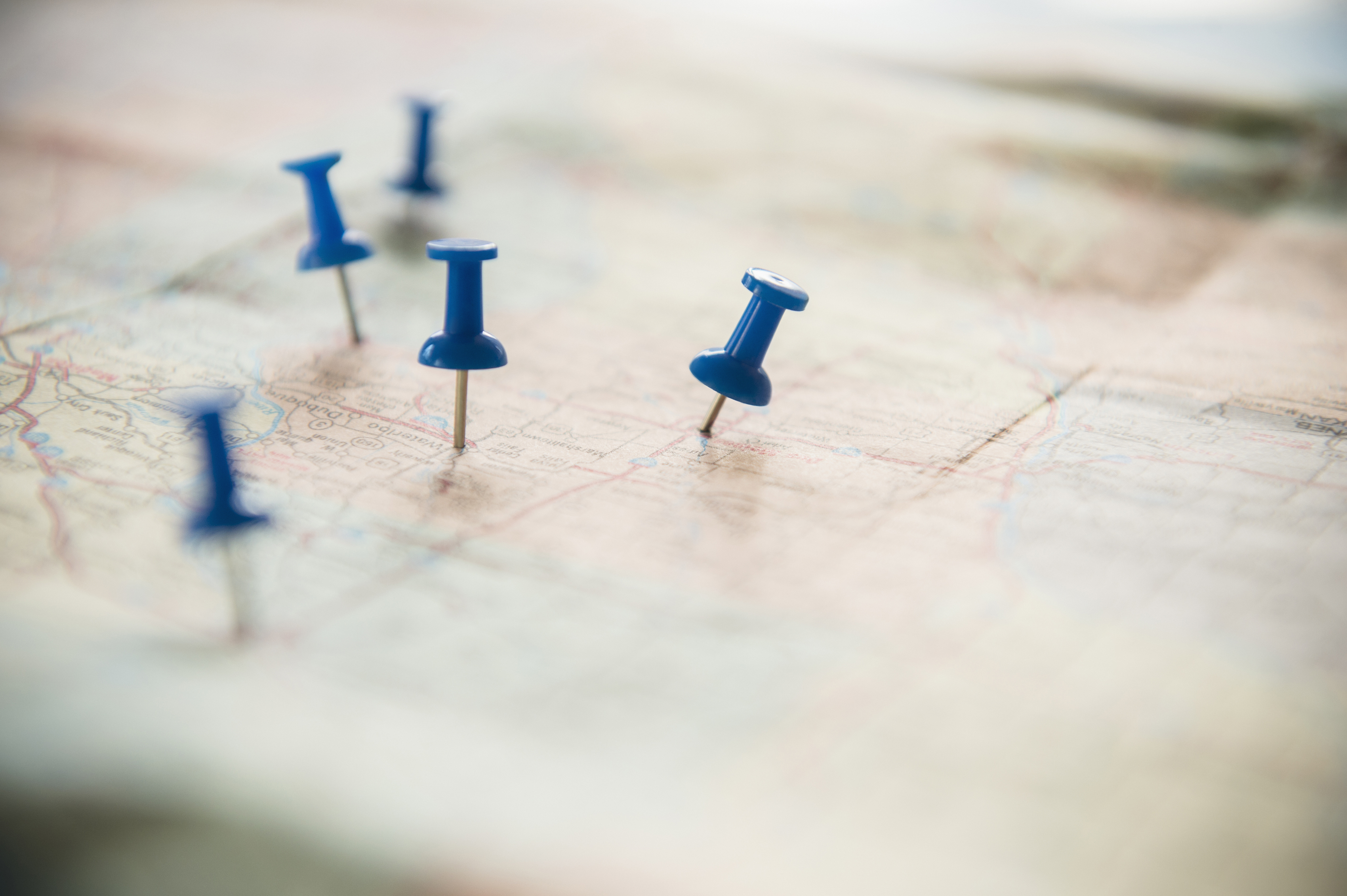 [Speaker Notes: Du er selv ansvarlig for å ha god nok reise- og sykeforsikring under studietiden din i utlandet.
Tilrettelegging: Vi kan bistå i kontakten med lærestedet. Finanisering: Ekstrastipend fra LK kan som hovedregel tas med til utlandet. Erasmusstøtte.]
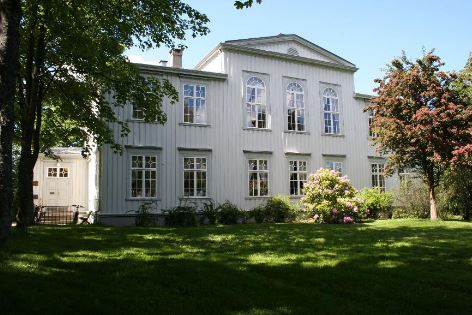 Veiledere for utveksling, 
Internasjonal seksjon i Trondheim
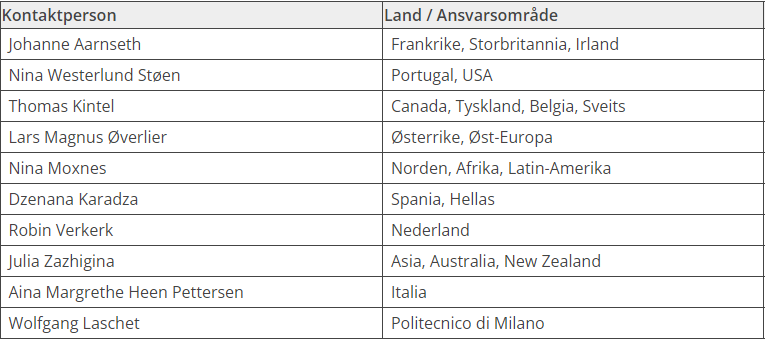 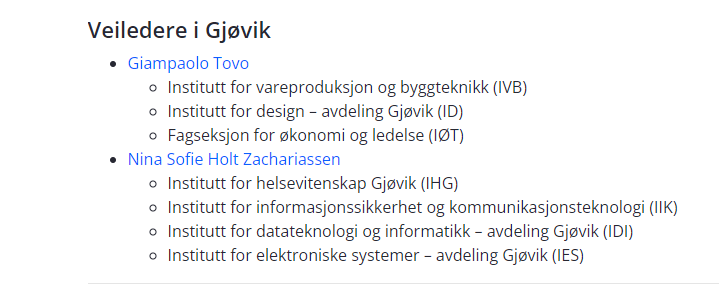 [Speaker Notes: Fordelt på institutt, og ikke land]
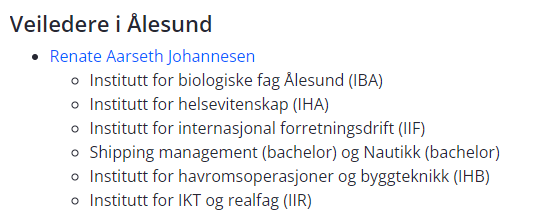 Spørsmål?
Book veiledning via Innsida, eller send epost til utveksling@st.ntnu.no 
Ved faglige spørsmål, ta kontakt med studieveileder for ditt program.
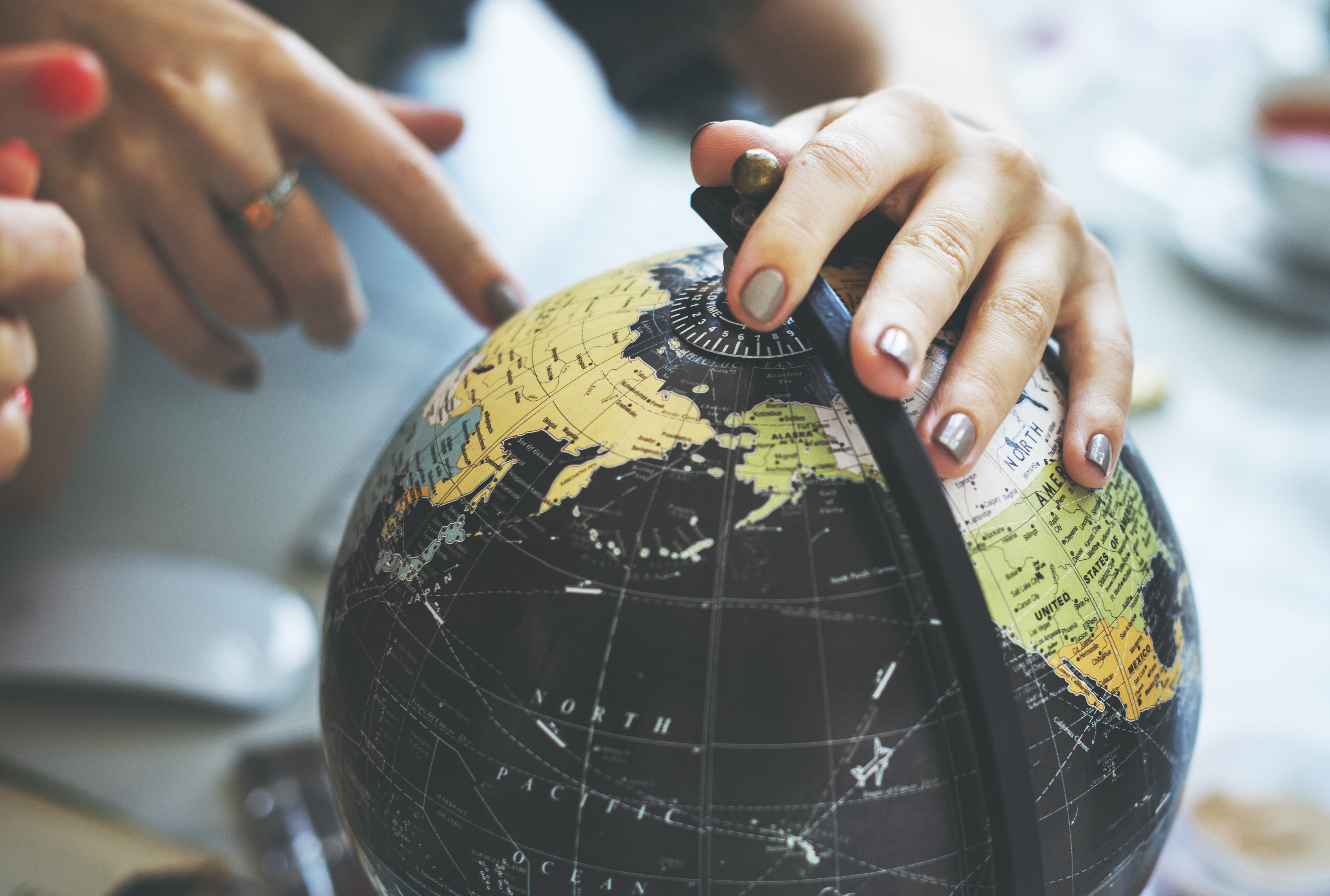 https://i.ntnu.no/utenlandsstudier